Biyofilm
Prof.Dr. Barbaros Özer
Biyofilm oluşumunun engellenmesi
Mikroorganizma türü (sporlu- sporsuz)
Ürün özelliği (protein, yağ, karbonhidrat vb..)
İşleme koşulları (süre, sıcaklık vb..)
Yüzey materyali (pürüzlülük..)
Temizlik ve sanitasyon koşulları
CIP sistemlerinin etkinliği
Temizlik çözeltisinin konsantrasyonu ve bileşimi
Temizleme sıcaklığı
Süre
Temizlik çözeltisinin türbülans derecesi
Temizlenecek yüzey karakterizasyonu
CIP etkinliği
Biyofilm kontrolünde yeni yaklaşımlar
Biyosidal yüzeyler



Antbiofouling yüzeyler
Bakteri gelişimini engelleyen / öldüren yüzeyler
Yüzey topografyası ya da yüzey kimyası nedeniyle bakteri tutunumunu sınırlayan ya da engelleyen yüzeyler
Antibakteriyel (antibiofouling) yüzeyler
Kuru yüzeyler için
N,N‐dimethyl‐2‐morpholinone (CB ring) ile kaplı yüzeyler
Islak yüzeyler için
Zwitterionic carboxybetaine (CB‐OH ring)
Antibakteriyel (antibiofouling) yüzeyler
Antibakteriyel yüzey boyaları

gümüş, titanyum, hidroksiapatit, antibiyotikler, dörtlü amonyum bileşikleri ya da florür iyonları

Gıda güvenliği riskleri???
Biyofilm oluşumu-Görüş 1
Suda çözünen protein bileşikleri Pseudomonas’ların paslanmaz çelik yüzeylere tutunmasını engeller

Yağsız süt Staphylococcus aureus, Listeria monocytogenes ve Serratia marcescens’in yüzeye tutunmasını sınırlandırır

Proteinler yüzeye  bağlanma konusunda bakteriler ile yarış içerisindedir
Biyofilm oluşumu-Görüş 2
Paslanmaz yüzeyler ile plastik yüzeylerin serum proteinleri veya laktoz ile kaplanması bakteri tutunumunu arttırır

Et suyu paslanmaz yüzeylerde yüzey yükleri azalttığından bakteri adsorbsiyonunu arttırır
Bakteri ayak izi!!
Yüzeylerden bakterilerin uzaklaştırılması EPS ya da hücre yüzey fragmentlerini içeren “ayak izleri” bırakabilir

Bu ayak izleri sonraki bakteri tutunumlarını hızlandırır
Bakteri yüzeyi
Bakteriyel biyosürfektant üretimi

(örn. P. aeruginosa tarafından üretilen glikolipid rhamnolipid)
Biyofilmin proses etkinliğine etkileri
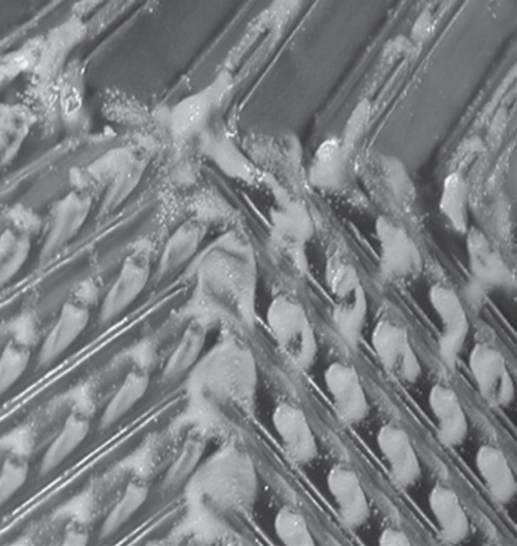 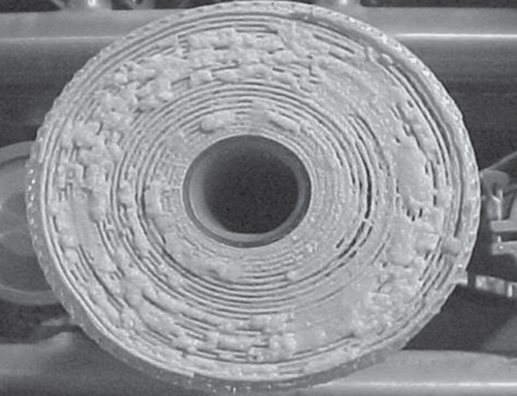 Biyofilm içindeki bakteriler santiasyon ajanlarına karşı planktonik bakterilerden daha dirençlidir.
Biyofilm içindeki S. thermophilus rutin CIP uygulamalarına (200 ppm sodyum hipoklorit ve 25 ppm cetyl trimethyl ammonium bromide (CTAB)) direnç gösterebilmektedir.
Sanitasyon ajanlarına direnç gösteren hücreler biyofilmin hızla rejenere olmasına yol açabilir
1: %1.8 NaOH 75 ºC/30 dk + %1,0 HNO3 75 ºC/ 30 dk

2: %1.8 NaOH 75 ºC/30 dk

3: %0.08 enzim temelli  deterjan 60 ºC/30 dk + %1.8 NaOH 75 ºC/ 30 dk

4: %0.08 enzim temelli  deterjan 60 ºC/30 dk + %1,0 HNO3 75 ºC/ 30 dk
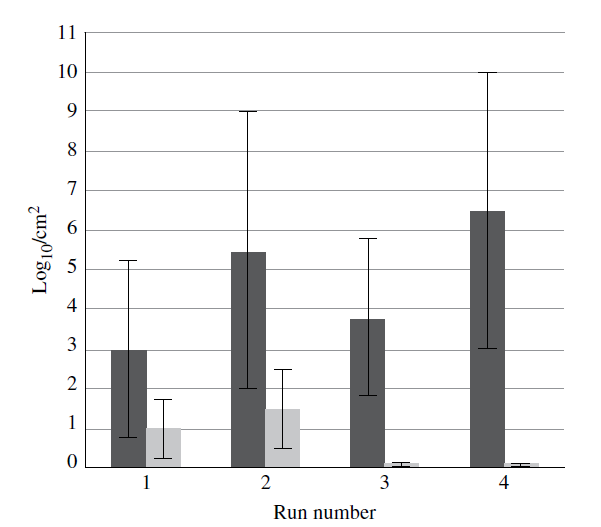 Temizlik öncesi
Temizlik sonrası